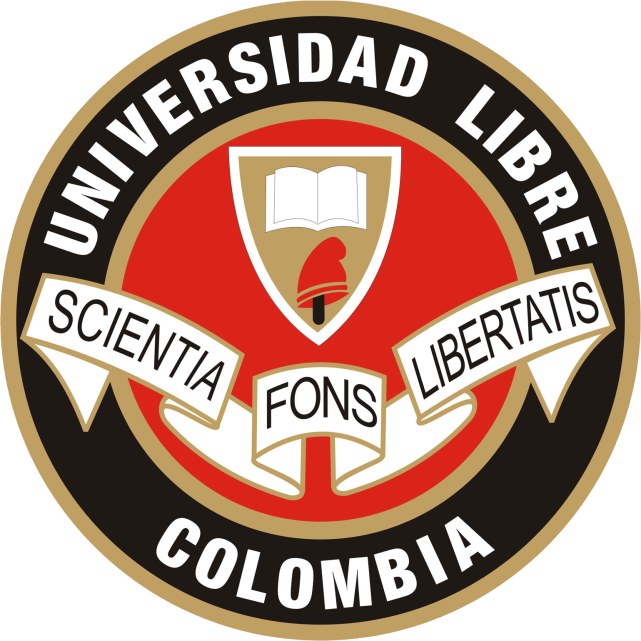 DIRECCIÓN SECCIONAL DE PLANEACIÓN 

PLAN INTEGRAL DE DESARROLLO INSTITUCIONAL

Agosto 2016
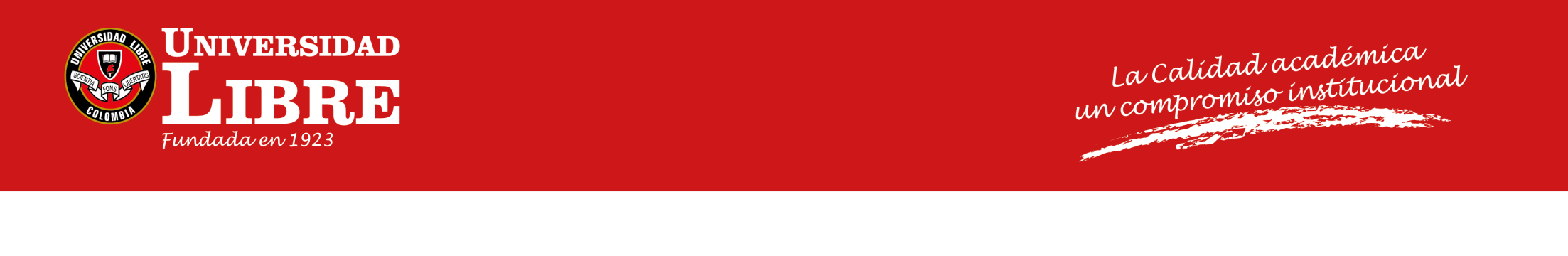 2. Docencia calificada
9. 
Cultura 
bienestar
3. Excelencia estudiantil
1. cobertura
ampliación
11.
Sistemas de gestión
10. 
Información
gerencial
4. Excelencia académica
P
I
D
I
6. Humanista
Pluralista
democrática
12. Fortalecimiento
institucional
5. Docencia investiga-
ción
13.
Gestión  del
campus
14. Posicionamiento
comunicaciones
7. Proyección social
8. Moderna
internacional
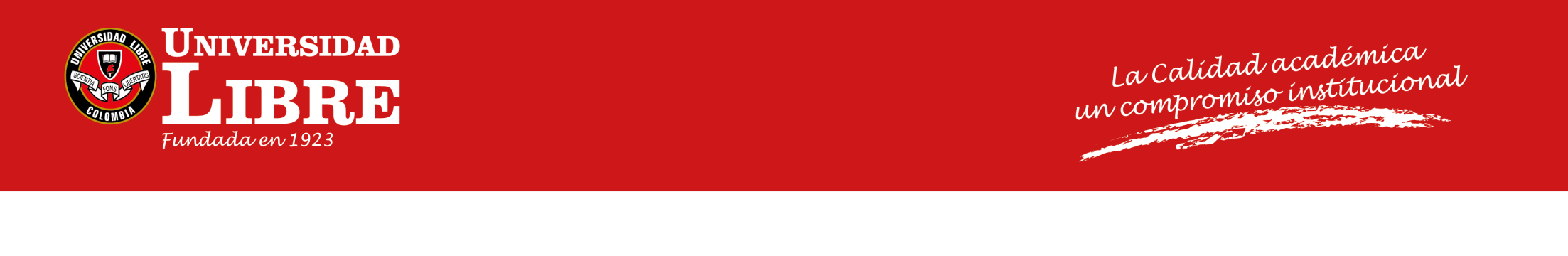 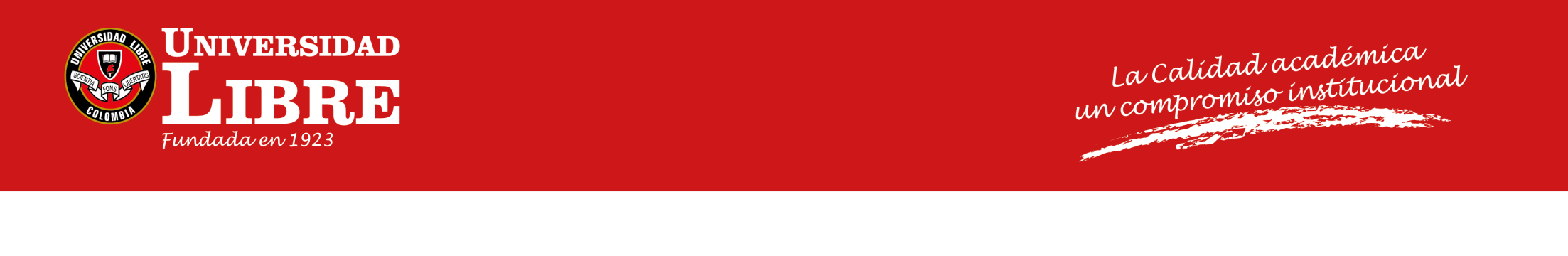